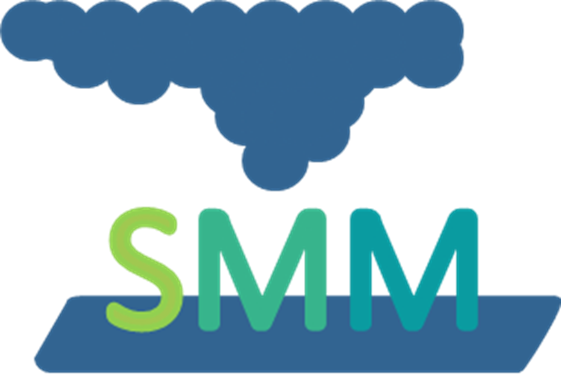 Kwan Ho Au-Yeung
Single Molecule Machines Group, cfaed, TU Dresden, Germany
TAC meeting
17.11.2022
Content
1. Transmitting rotation between molecule-gears

2. Exploring new on-surface synthesis pathway – Knoevenagel condensation

3. Molecule-rotor and nanocar – E-DMBI-P
Motivation: Transmiting rotation between molecule-gears
Information
Information
Optimizing under Pentaphenylcyclopentadiene (PPCP) framework
STM Tip
Manipulation
Marker for visualization
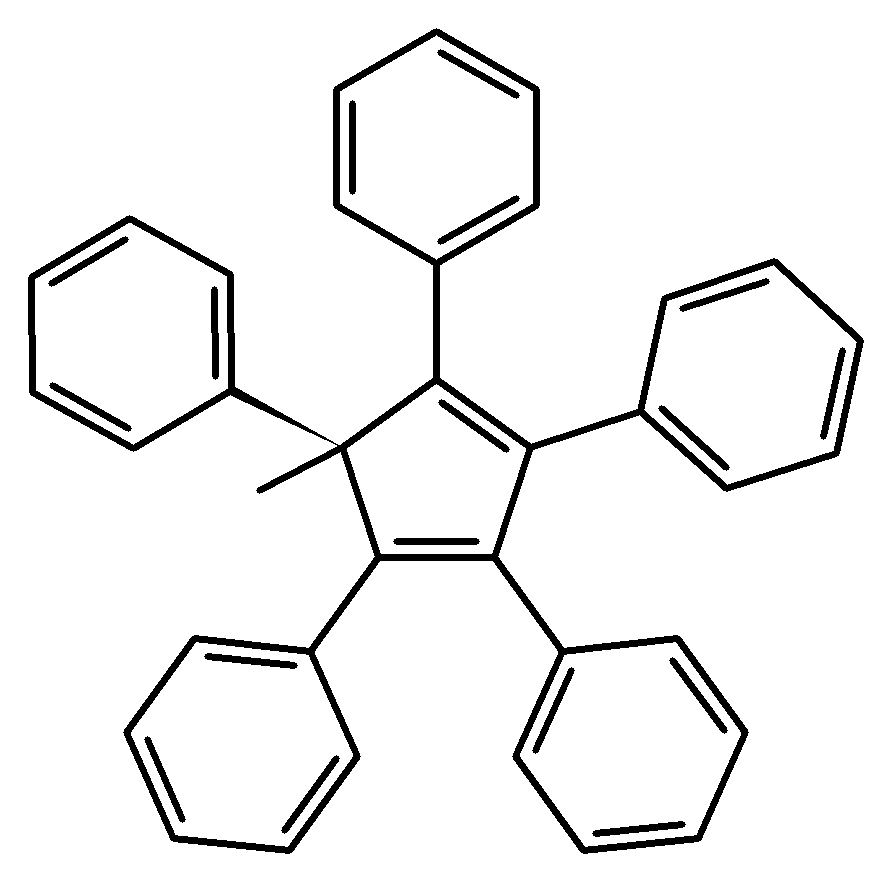 Tip-induced manipulation
Optimization for transmitting rotation
On-surface anchoring strategy
Total: 5 designs
PPCP-tert-butyl
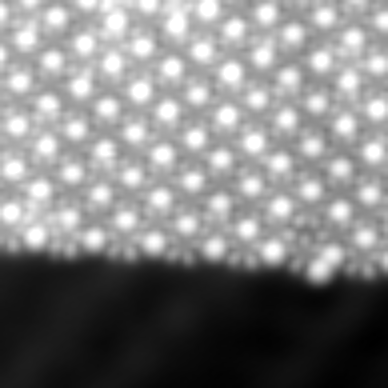 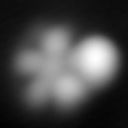 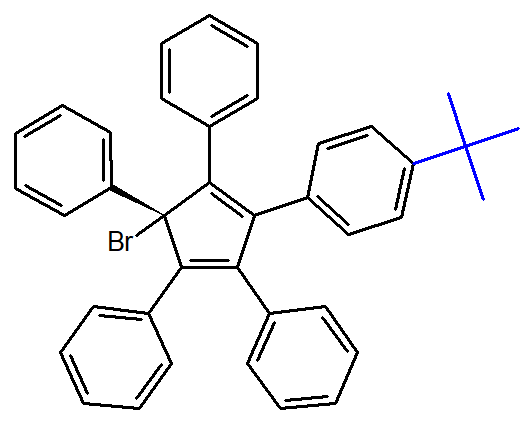 Evaporation: T = 180 °C; t = 30 s
2.5 x 2.5 nm²/15 x 15 nm², 7.2 pA, 500 mV
Au(111)
Single molecule-gear rotation
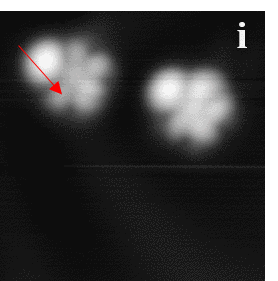 6.5 x 6.5 nm², 13 pA, 530 mV
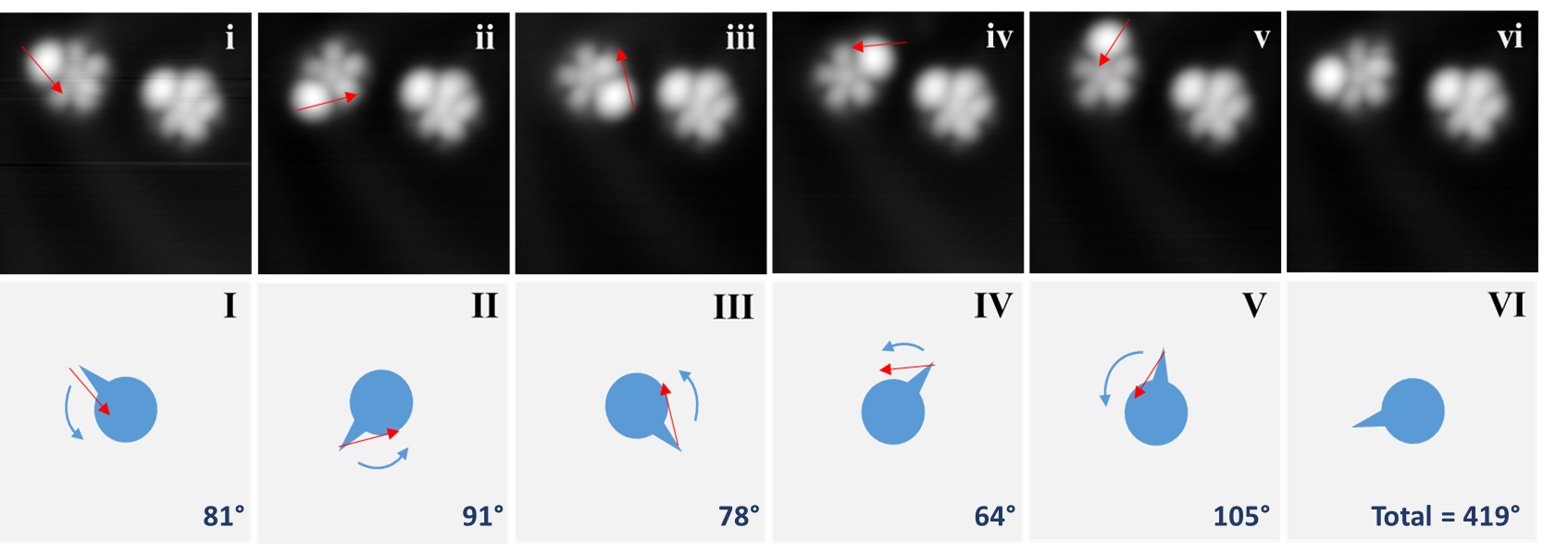 Red arrows indicate the trajectories of lateral manipulations (V = 10 mV and I = 8 pA; Tunneling resistance = 1.25 GΩ) achieved by STM tip
Two interlocked gears
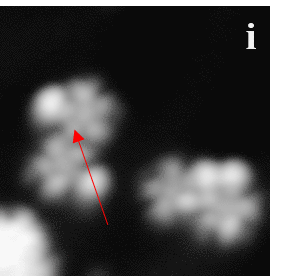 6.5 x 6.5 nm², 13 pA, 530 mV
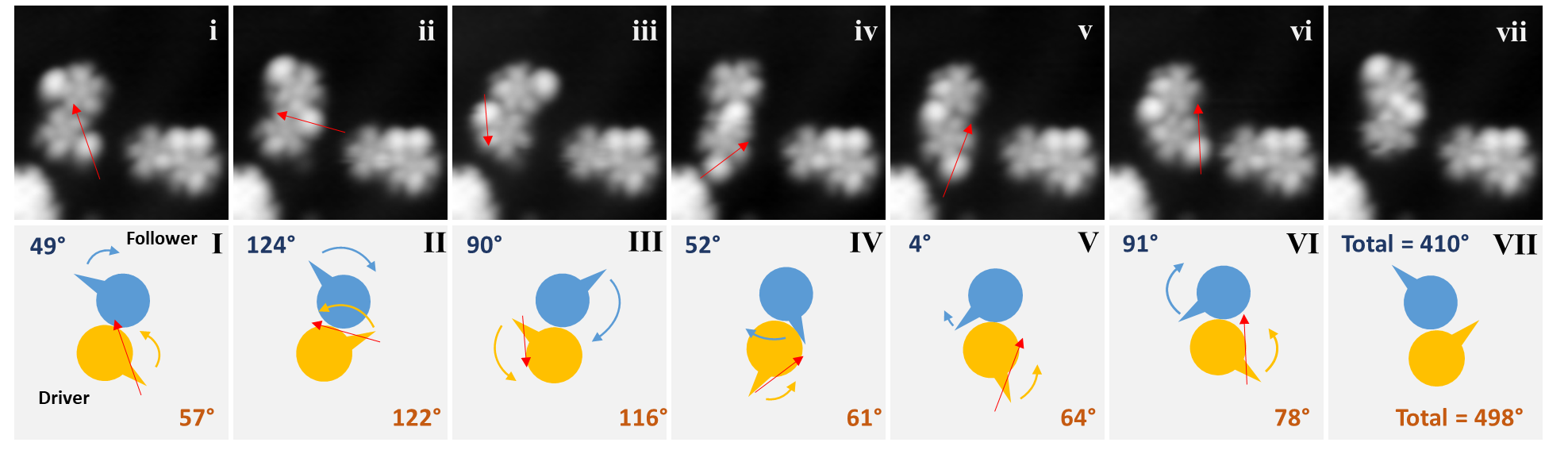 Red arrows indicate the trajectories of lateral manipulations (V = 10 mV and I = 8 pA; Tunneling resistance = 1.25 GΩ) achieved by STM tip
Three interlocked gears
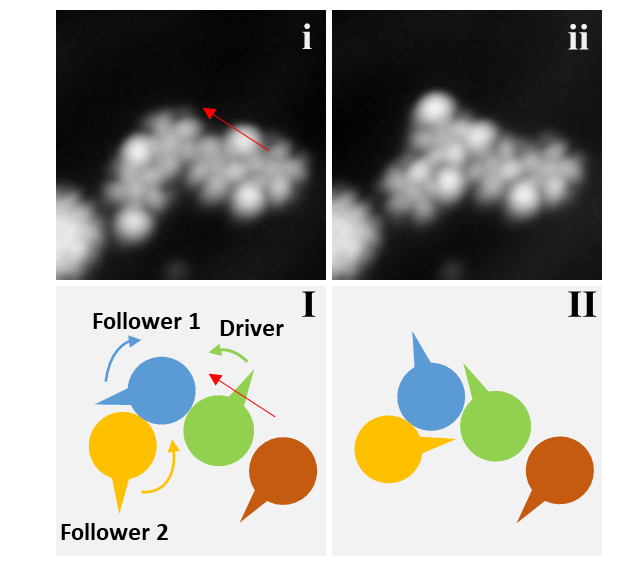 6.5 x 6.5 nm², 1.9 pA, 530 mV
Red arrows indicate the trajectories of lateral manipulations (V = 10 mV and I = 14 pA; Tunneling resistance = 0.71 GΩ) achieved by STM tip
On-surface synthesis – examples of pathways
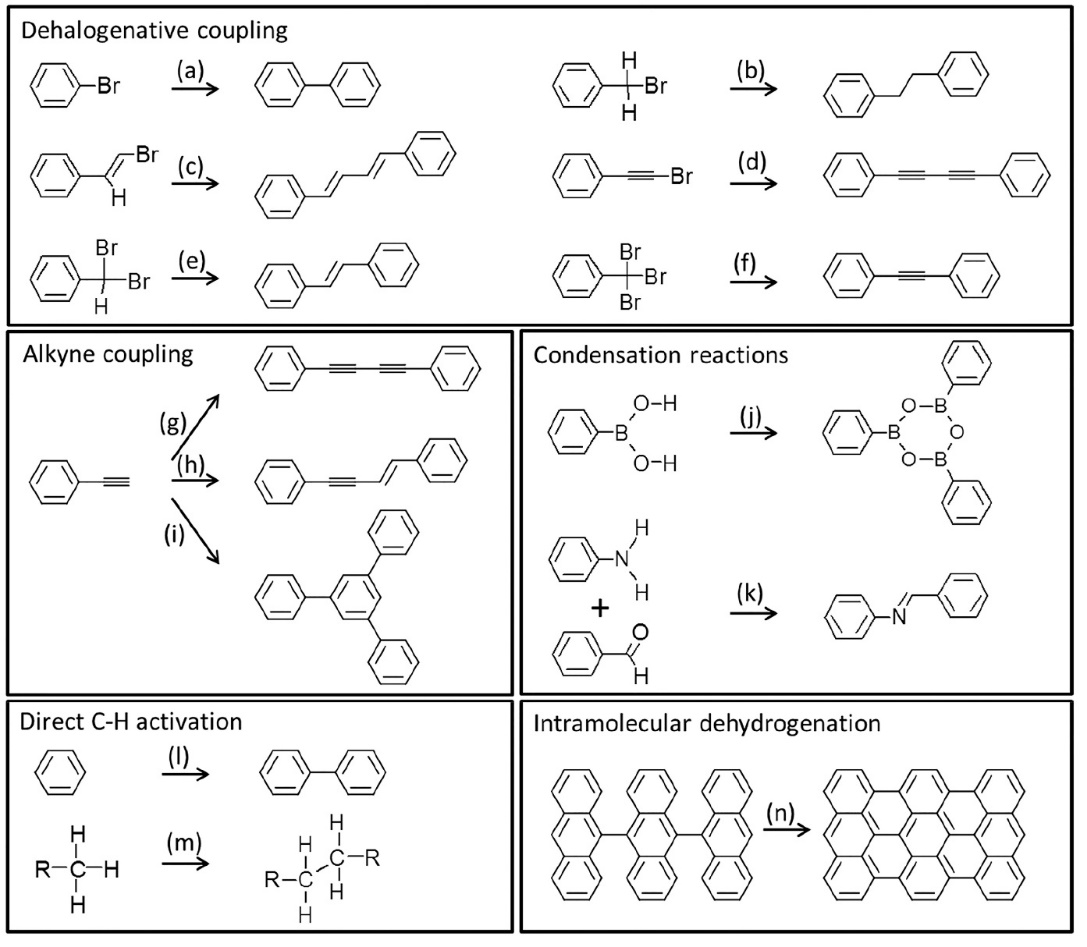 We need more!
Chem. Rev., 119, 7, 4717-4776 (2019)
Exploring new on-surface synthesis pathway
STM tip
STM imaging at 5K
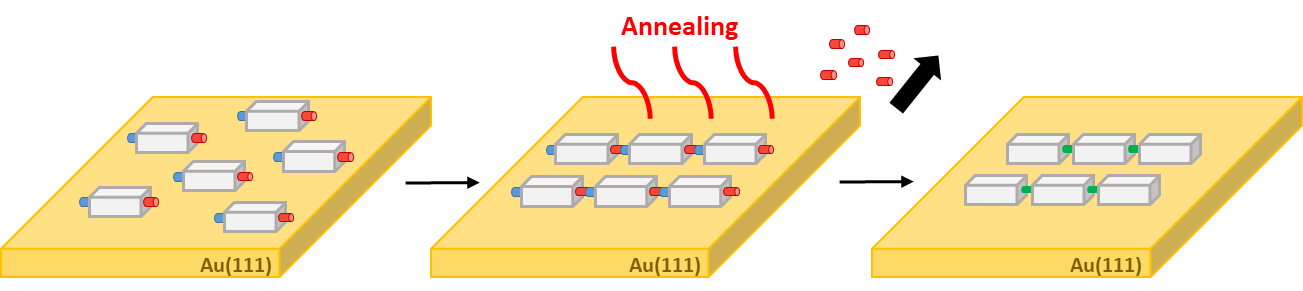 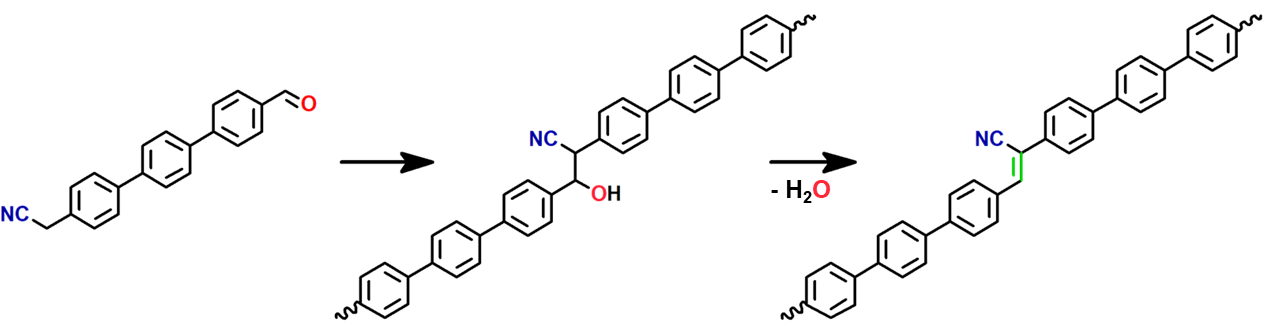 Precursor4-formyl(4,4’’-terphenyl)-4’’-methylenenitrile
FinalConjugated oligo-phenylenevinylenes (PV)
Intermediate
Goal:
On-surface reactions between aldehydes and methylene nitriles
 CN-substituted structures coupling with C=C bond
Stepwise post-annealing on Au(111)
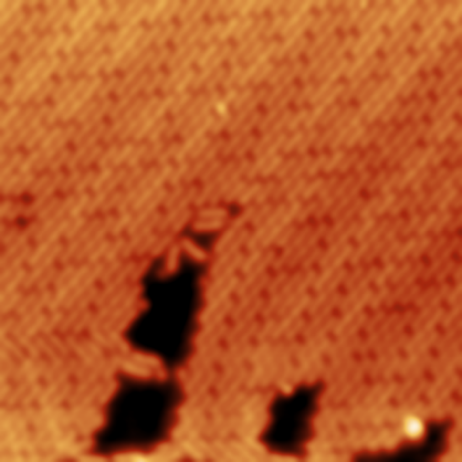 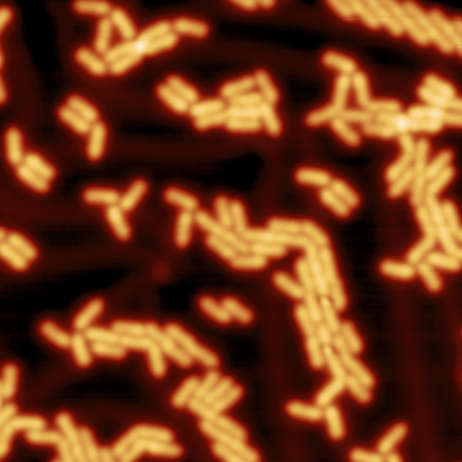 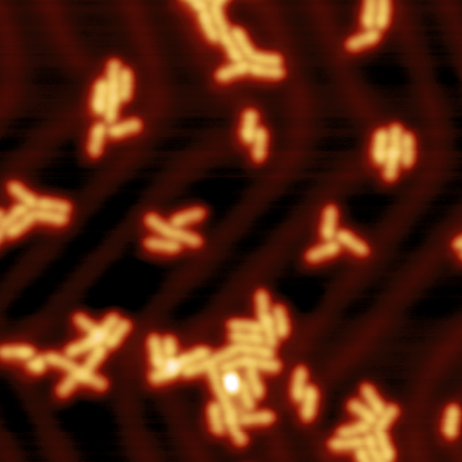 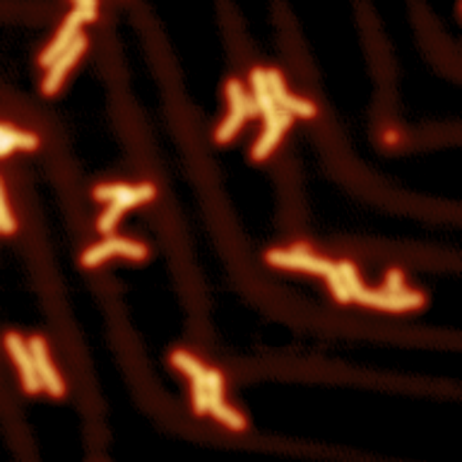 Monolayer islands
Diffusion and desorption
Reaction and desorption
Furtherdesorption
(23 nm x 23 nm); V = 300-500 mV and I = 3-10 pA
Knoevenagel condensation activated on Au(111)
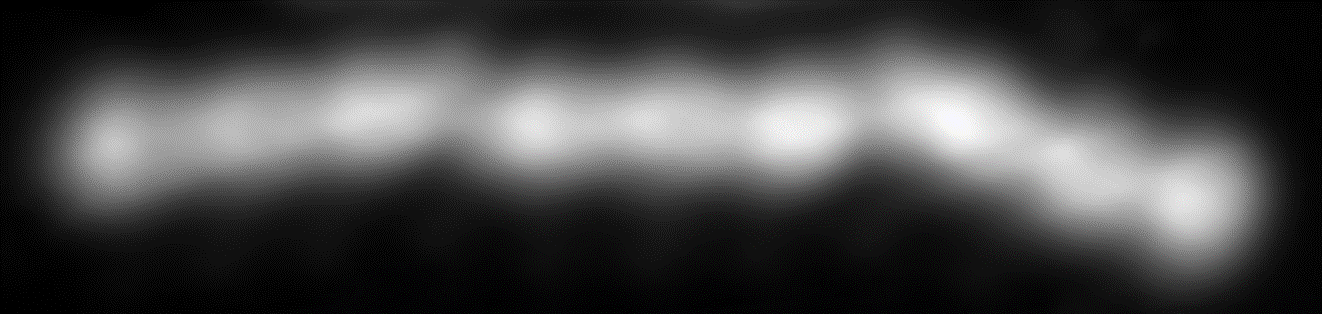 Constant height CO-tip
Calculated trimer structure
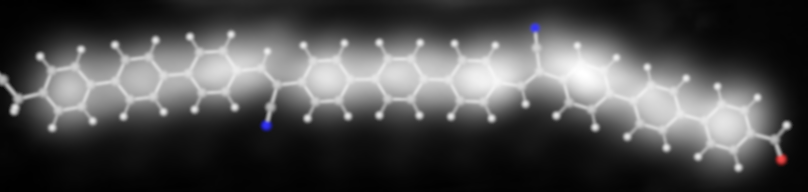 Calculated adsorption geometry
(4.6 nm x 1.1 nm); V = 10 mV
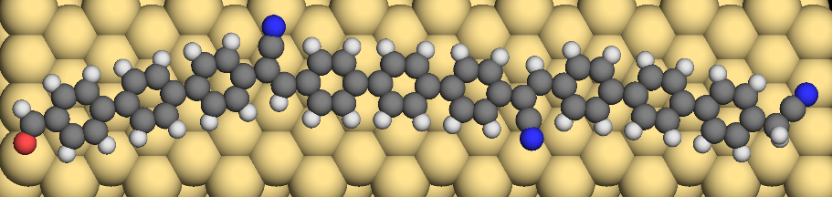 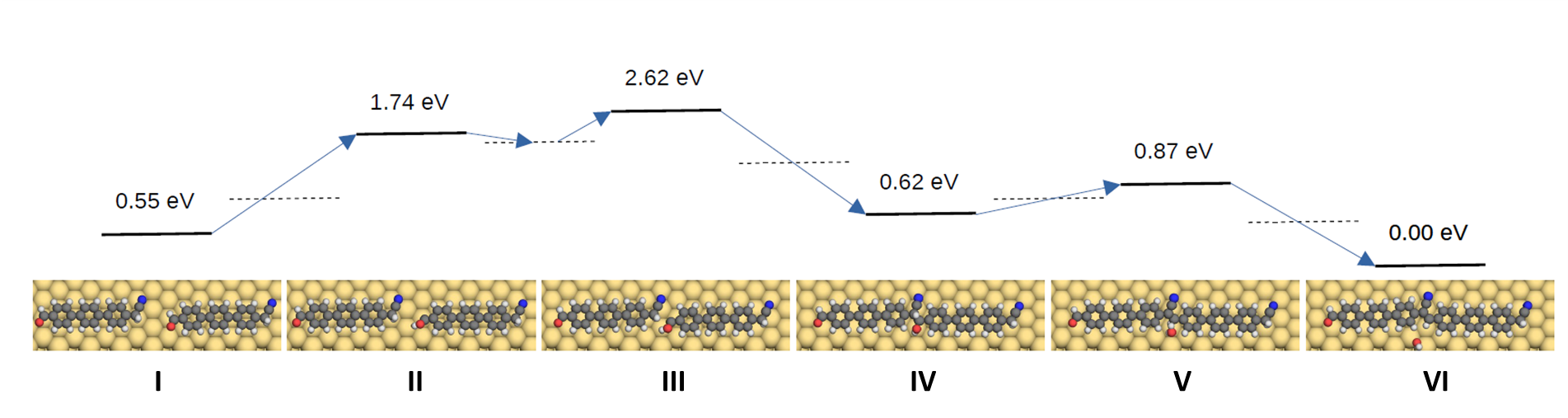 Calculations from Dmitry A. Ryndyk
Single-molecule machinesMovement induced by inelastic electron tunneling
Motion activated by voltage pulses with the STM tip
Energy is introduced by inelastic tunneling
Most of the tunneling current is however elastic 
Electric field always present between STM tip and surface
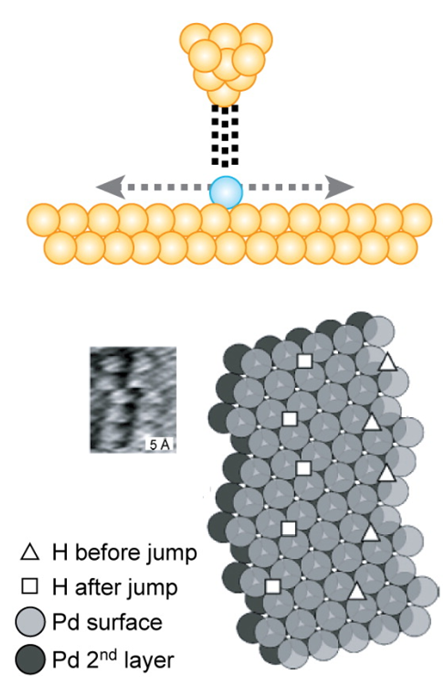 V, I, t
V, I
t
A.M. Moore and P.S. Weiss, Annu. Rev. Anal. Chem. 1, 857 (2008)
Single-molecule rotor (Previous results)Chemically anchored DMBI-P
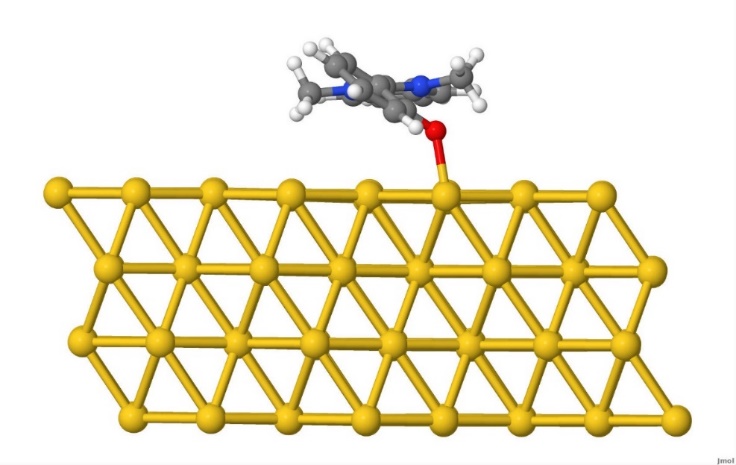 Anchoring reaction
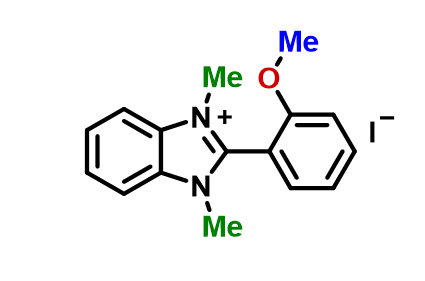 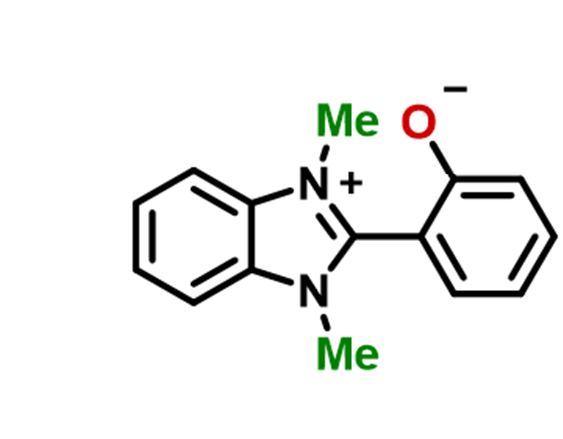 heating in UHV
chemisorption
-MeI
on Au(111)
o-MeO‑DMBI‑I
DMBI‑P
molecule-rotor
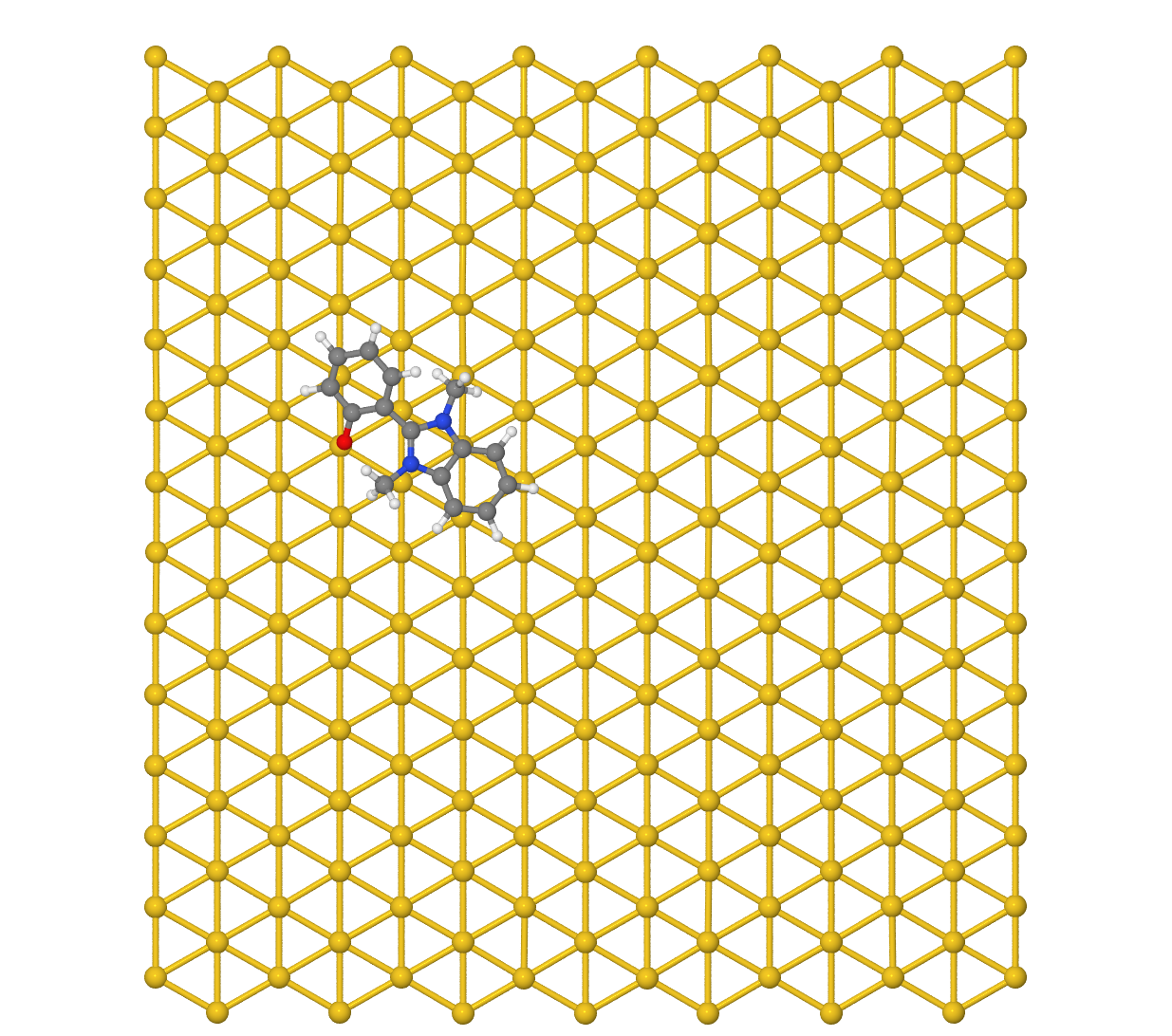 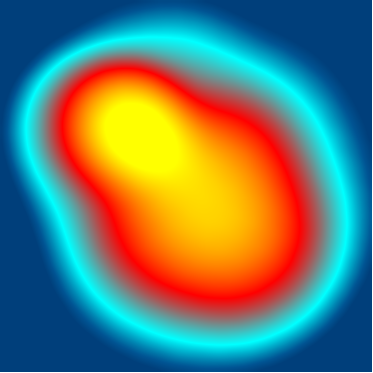 DMBI-P: 2-(1,3-dimethyl-1H-benzo[d]imidazol-3-ium-2-yl)-phenolate
F. Eisenhut, et al. Nanoscale 13, 16077  (2021)
[Speaker Notes: Iodine dissociation, resulting in a radical form. Alternative: cleavage of the O–Me bond and the elimination of methyl iodide (MeI). Not a radical]
Single-molecule rotorAdding a ring – Extended DMBI
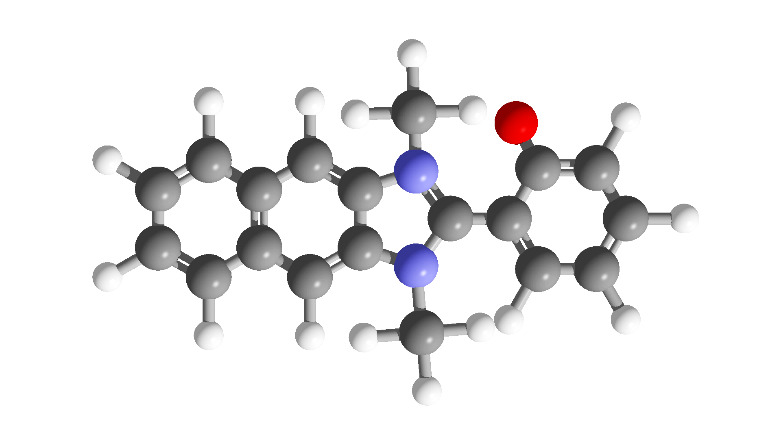 Single molecules (low coverage)
Same behavior as DMBI-P by voltage pulses (typically V = 500 mV, I = 500 pA)
Unidirectional rotation
A left-DMBI-P, always rotates CCW by positive voltage pulses
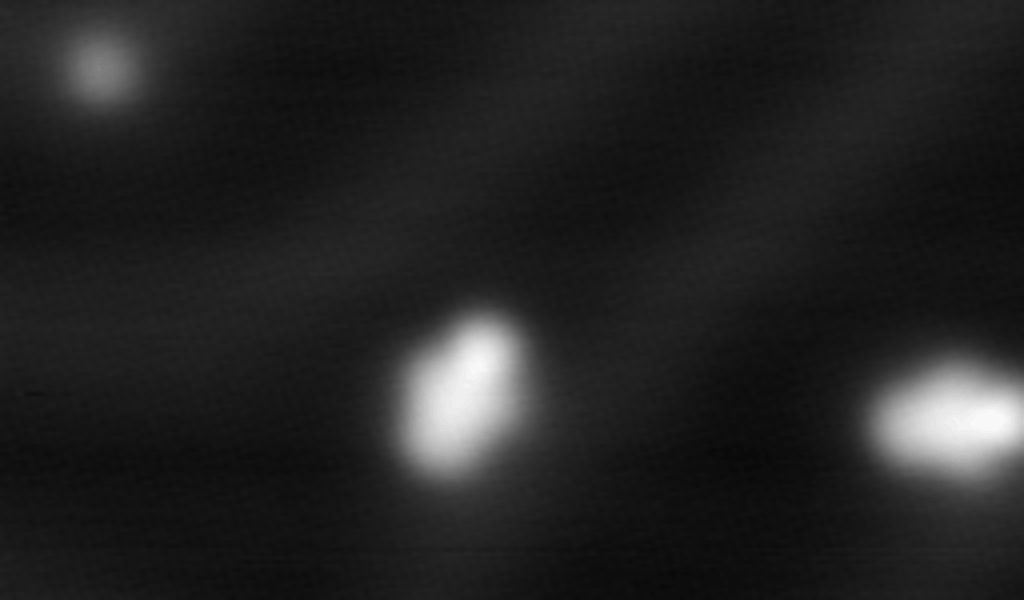 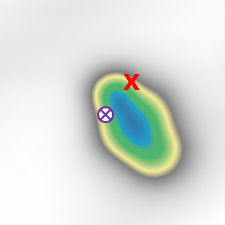 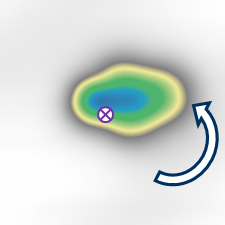 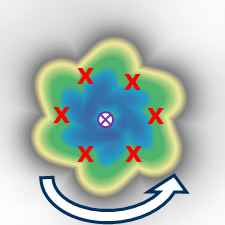 x
x
x
x
x
x
I = 250 pA and V = 0.5 V
From rotor to nanocarBoth rotors and nanocars after dimer separation
Separated dimers form a rotor and a nanocar (60%) or two nanocars (40%) 
Typical voltage pulses of  V = 0.5 V and I = 500 pA move both
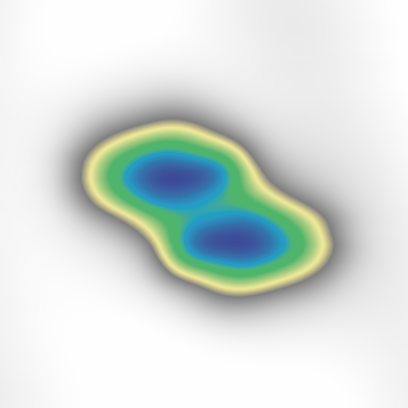 4 nm x 4 nm
NanocarControlled translation by voltage pulses
Tip at a lateral distance of 1–1.5 nm (red mark), pulse V ≥ 0.4 V, I ≥ 100 pA
By positive voltage pulses, the molecule is attracted by the tip independently on its chirality (379 pulses)
By negative voltage pulses, the molecule moves less and randomly away from the tip
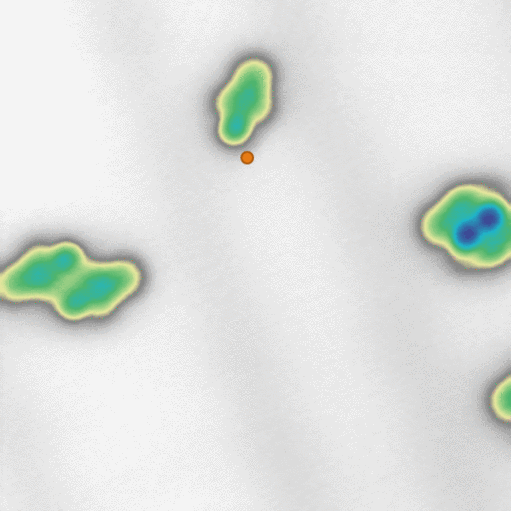 V > 0
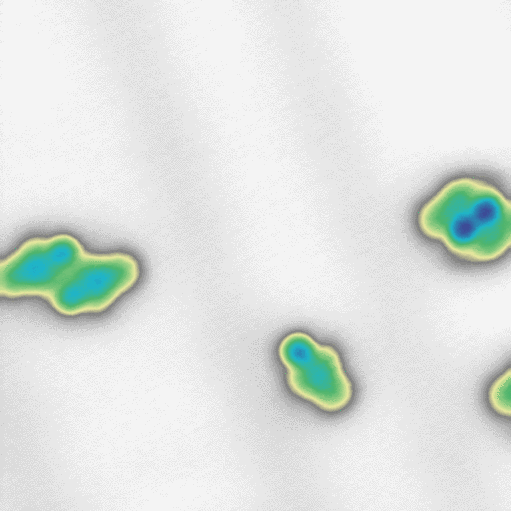 V < 0
Thank You!
Publications:
K.H. Au Yeung, T. Kühne, F. Eisenhut, M. Kleinwächter, Y. Gisbert, R. Robles, N. Lorente, G. Cuniberti, C. Joachim, G. Rapenne, C. Kammerer, and F. Moresco. J. Phys. Chem. Lett. 2020 11 (16), 6892-6899.
K. H. Au-Yeung, T. Kühne, D. Becker, M. Richter, D. A. Ryndyk, G. Cuniberti, T. Heine, X. Feng, F. Moresco. Chem. Eur. J. 2021, 27, 17336.
In preparation.
1)
3)
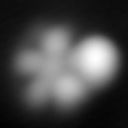 2)
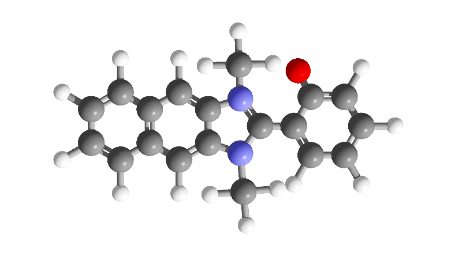 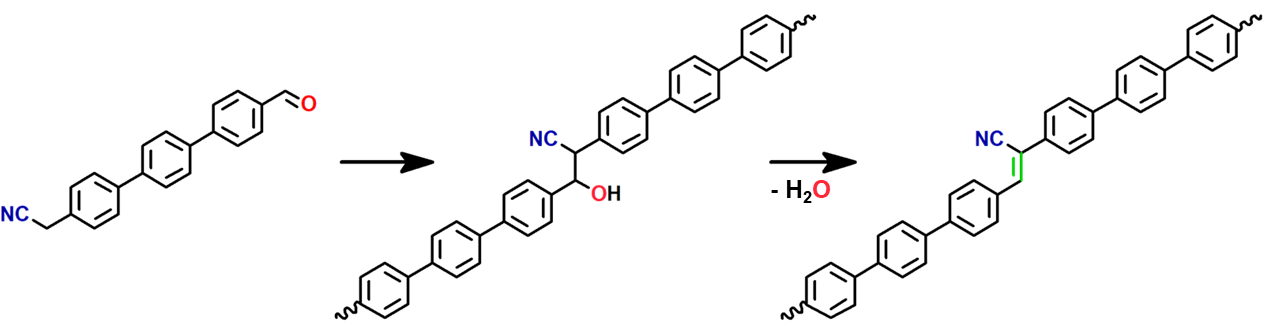 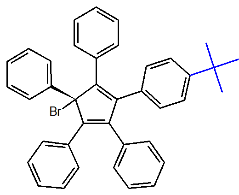